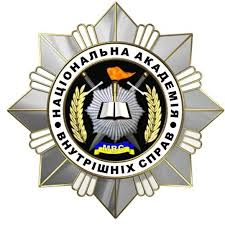 ТЕМА Кримінологічне прогнозування та планування заходів протидії злочинності.
Кафедра кримінології та кримінально-виконавчого права
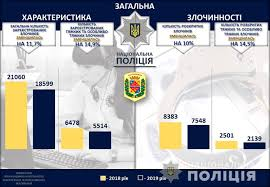 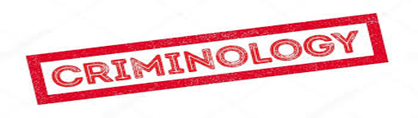 Література до теми:
1.	Закон України «Про Національну поліцію» від 2.07.2015 р.
2.	Наказ МВС України «Про затвердження Інструкції з організації планування в Міністерстві внутрішніх справ України» від 14.11.20І6 № 1208.
4.	Порядок ведення єдиного обліку в органах (підрозділах) поліції заяв і повідомлень про кримінальні правопорушення та інші події, затверджено наказом МВС України від 08.02.2019 № 100.
Положення про єдину інформаційну систему Міністерства внутрішніх справ, затверджене постановою Кабінету Міністрів України від 14.11.2018 р. № 1024.
Кримінологія : підручник [Текст] / О. М. Джужа, В. В. Василевич, В. В. Чернєй, С. С. Чернявський та ін. ; за заг. ред. д-ра юрид. наук, проф. В. В. Чернєя ; за наук. ред. д-ра юрид. наук, проф. О. М. Джужі. – Київ : ФОП Маслаков, 2020. – 612 с. 
6.	Закалюк А.П. Курс сучасної української кримінології. Т. 2: Кримінологічна характеристика та запобігання вчиненню окремих видів злочинів. К.: Видавничий дім «Ін Юре», 2007. 712 с.
7.	Кримінологія: підручник : практикум / [кол. авт.: Ю. В. Александров та ін.]; НАН України, Київ. ун-т права. Київ : Юрінком Інтер, 2017. 341 с.
8.	Кримінологія: підручник / А.М. Бабенко, О.Ю. Бусол, О.М. Костенко та ін.; за заг. ред. Ю.В. Нікітіна, С.Ф. Денисова, Є.Л. Стрельцова. 2-ге вид.,перероб. та допов. Харків : Право, 2018. 416 с.
9.	12. Кримінологія. Академічний курс / Кол. авторів; за заг. ред. О.М. Литвинова. К.: Видавничий дім «Кондор», 2018. 538 с.
План 
Вступ
Поняття, завдання, види і методи кримінологічного прогнозування.
Значення кримінологічного прогнозування.
Поняття, завдання, види і методи кримінологічного планування.
Використання кримінологічних прогнозів у плануванні боротьби зі злочинністю.
Індивідуальне кримінологічне прогнозування.
Висновок
Поняття, завдання, види і методи кримінологічного прогнозування.
Прогнозування – це процес отримання наукового знання про майбутнє, що ґрунтується на встановлених закономірностях в результаті аналізу минулого і сьогодення.
Прогноз – це наслідок наукового прогнозування, висновок про можливе настання з певним коефіцієнтом вірогідності явищ, процесів, подій, обумовлених тенденціями і закономірностями розвитку прогнозованого об’єкта від минулого до теперішнього, і від теперішнього до майбутнього.
Прогнозування злочинності — це передбачення ймовірних змін тенденцій і закономірностей злочинності в майбутньому.
Кримінологічне прогнозування (за А. Зелінським) — це процес отримання, обробки й аналізу інформації з метою визначення майбутнього стану злочинності або ймовір­ності вчинення конкретного злочину, а кримінологічний прогноз — це висновок, який отримують у результаті прогнозування, тобто судження про майбутній рівень, структуру і динаміку злочинності, а також про небезпеку вчинення злочину кон­кретною особою.
Кримінологічне прогнозування - це процес наукового передбачення змін тенденцій і закономірностей злочинності, категорій і груп кримінальних правопорушень, особи злочинця, причин злочинності, діяльності щодо профілактики злочинності в майбутньому, а також перспектив розвитку науки кримінології.
Основна мета прогнозування злочинності полягає у визначенні найзагальніших показників, що характеризують розвиток (зміну) злочинності у майбутньому, виявленні її позитивних і негативних тенденцій, а також у пошуку на цій основі способів зміни або стабілізації цих тенденцій у необхідному для суспільства і держави напрямі. Прогностика - особлива наука про закони й методи прогнозування.
Кримінологічний прогноз — ймовірне передбачення майбутніх тенденцій рівня, структури та динаміки злочинності, особливостей її причинного комплексу.
ЗАВДАННЯ КРИМІНОЛОГІЧНОГО ПРОГНОЗУ:
виявлення загальних тенденцій розвитку та змін злочинності в майбутньому;;
виявлення обставин, які мали б суттєве значення для підготовки перспективних планів;
розробка загальної концепції боротьби зі злочинністю, складовою частиною якої є визначення основних напрямків розвитку правоохоронних органів;
виявлення можливих змін рівня, структури, динаміки та характеру злочинності у майбутньому.
Вимоги до кримінологічного прогнозування:
неупередженості - полягає в тому, що прогноз злочинності не повинен залежати від особистих або групових інтересів і видавати бажане за істину;
обґрунтованості - полягає в тому, що воно повинно ґрунтуватися на аналізі криміногенних факторів в їх динаміці;
надійності - полягає в тому, що високий ступінь прогнозу має здійснюватися з достовірності.
Види кримінологічного прогнозування:
За територіальною ознакою:
загальнодержавне (на рівні держави);
регіональне (на рівні регіону або автономної республіки);
місцеве (на рівні міста, району, окремого населеного пункту);
відомче (у відповідній галузі народного господарства, на окремому підприємстві).
За масштабом:
злочинності загалом;
певної категорії злочинності (рецидивної, насильницької, неповнолітніх та ін.);
окремих видів злочинів (вбивство, вимагання, бандитизм та ін.).
За ступенем охоплення прогнозування:
у суспільстві в цілому;
різних соціальних груп, що сформовані за певними ознаками, такими як сімейний стан, вік, професія, освіта;
конкретних осіб.
За тривалістю прогностичного періоду:
довгострокове або перспективне (терміном на 10 - 20 років);
середньострокове ( терміном на 3 - 5 років);
короткострокове (терміном на 1 – 2 роки).
МЕТОДИ КРИМІНОЛОГІЧНОГО ПРОГНОЗУВАННЯ:
Екстраполяції — розповсюдження встановлених в минулому тенденцій на майбутнє, шляхом рівняння динамічного ряду або знаходження лінії, яка віддалена від точок реальних значень конкретного явища за всі роки спостереження на мінімальну суму квадратів відстані.
Моделювання — дослідження якого-небудь явища, процесу або системи на основі їх раніш встановлених характеристик, зв’язків і закономірностей. Спочатку утворюється модель відповідного об’єкту, а потім дослідження продовжується на даному прообразі реального. На підставі отриманих даних робиться прогноз.
Метод експертних оцінок — притягнення знань і творчих здібностей групи компетентних осіб (експертів) для визначення майбутнього стану об’єктів, які цікавлять. Число експертів повинно бути достатнім (біля 20-25 чол.) для статистичної обробки їх думок.
2. Значення кримінологічного прогнозування.
Значення кримінологічного прогнозування:
прогноз злочинності є насамперед інформацією для потреб практики, причому такою інформацією, на підставі якої визначають і оцінюють можливості боротьби із злочинністю в майбутньому з урахуванням усіх наявних сил і засобів;
прогноз злочинності є основою для організації боротьби зі злочинністю взагалі, що здійснюється не тільки державними органами, а й громадськими організаціями;
прогноз сприяє зміцненню і розвитку системи органів, що реалізують профілактичні та інші заходи боротьби зі злочинністю.
 Оцінюючи рівень, структуру, динаміку та інші характеристики злочинності з позицій теперішнього й майбутнього, ці органи в разі потреби ставлять перед законодавцями питання про внесення змін і доповнень у чинне кримінальне, кримінально-процесуальне та кримінально-виконавче законодавство;
прогноз є науковою основою для складання планів боротьби зі злочинністю та її профілактики. Між надійністю прогнозу й обґрунтованістю плану існує прямий зв'язок: що точніший прогноз, то більше підстав для забезпечення оптимальності плану.
3. Поняття, завдання, види і методи кримінологічного планування.
План – це різновид управлінського рішення, поданого у вигляді системи взаємопогоджених і взаємопов’язаних заходів, які потрібно здійснити у встановленій послідовності та визначені строки з метою досягнення поставлених цілей.
Кримінологічне планування – цілеспрямований процес розробки плану, в якому на основі цілей і завдань боротьби зі злочинністю окреслюються шляхи й засоби їх досягнення, нормативне, інформаційне, організаційне, методичне та ресурсне забезпечення на визначений термін. Планування дозволяє зробити таку діяльність раціональною, системною, ефективною.
ПРИНЦИПИ ПЛАНУВАННЯ
наукової обґрунтованості, суть якого полягає в тому, що планування повинно здійснюватися на основі наукового аналізу об’єктивної дійсності, в умовах якої реалізовуватиметься план;
законності, який передбачає розробку планів відповідно до чинного законодавства;
актуальності, який означає необхідність у процесі планування визначити пріоритетні напрямки профілактичної діяльності.
реальності та неупередженості, який вимагає врахування об’єктивних можливостей суб’єктів профілактики;
конкретності, який передбачає однозначність змісту запланованих заходів, термінів їх виконання, суб’єктів реалізації та контролю;
узгодженості, який означає узгодження в межах плану усіх його складових частин, аби вони не суперечили один одному;
субординації, який полягає у підпорядкуванні заходів короткострокових планів довгостроковим, нижчих ланок суб’єктів профілактики вищим;
інформативності, який розглядається у двох аспектах. Згідно з першим, цей принцип означає складання плану на підставі повної й достовірної інформації;
ВИДИ КРИМІНОЛОГІЧНОГО ПЛАНУВАННЯ
за масштабом
за термінами виконання
за обсягом роботи
трудових і навчальних
колективів
короткострокові
(річні)
оперативні
громадських об’єднань
середньострокові
(від 1 до 3 років)
окремих видів злочинів
відомчі
міжвідомчі
перспективні
(5 років)
комплексні
регіональні
Процес планування складається з п'яти основних етапів:
організаційно-підготовчого;
інформаційно-аналітичного;
безпосередньої розробки плану;
організація виконання плану;
оцінювання профілактичної діяльності й висновки.
Основні вимоги до кримінологічного планування всіх рівнів:
планування повинно бути колективним як за колом учасників складання плану, так і за колом його виконавців;
виконавці плану повинні мати необхідні повноваження;
намічені заходи повинні взаємоузгоджуватись і не суперечити один одному;
заходи слід планувати з урахуванням конкретної обстановки у регіоні (відомстві) і своєчасно коригувати з урахуванням її змін.
Проведення планування можливе за таких умов:
наявності конкретної вихідної мети, щоб процес планування не перетворився у безладні дії;
обмеження обсягу часу, в межах якого ця мета перебуває у відповідності із зовнішніми умовами;
обмеження обсягів засобів, які використовуються для реалізації мети;
вихідна мета не повинна бути жорстко зв’язаною із засобами реалізації.
4. Використання кримінологічних прогнозів у плануванні боротьби зі злочинністю.
Завдання підвищення ефективності боротьби зі злочинністю зумовлює необхідність обґрунтованого прогнозування злочинності. 
Прогноз злочинності є насамперед інформацією для потреб практики, причому такою інформацією, на підставі якої визначають і оцінюють можливості боротьби із злочинністю в майбутньому з урахуванням усіх наявних сил і засобів.
По суті прогноз злочинності є основою для організації боротьби зі злочинністю взагалі, що здійснюється не тільки державними органами, а й громадськими організаціями. 
Прогноз є важливим етапом планомірної боротьби зі злочинністю — тільки на основі прогнозу можна вирішити питання прийняття своєчасних рішень про вплив на злочинність, її види, причини, що її породжують, і умови, які їй сприяють.
Кримінологічний прогноз сприяє зміцненню і розвитку системи органів, що реалізують запобіжні та інші заходи боротьби зі злочинністю. 
Оцінюючи рівень, структуру, динаміку та інші характеристики злочинності з позицій теперішнього й майбутнього, ці органи в разі потреби ставлять перед законодавцями питання про внесення змін і доповнень у чинне кримінальне, кримінально-процесуальне та кримінально-виконавче законодавство.
Отже, кримінологічне прогнозування забезпечує визначення не тільки оптимального варіанта науково обґрунтованої стратегії й заходів підвищення організаційної діяльності державних і громадських органів у сфері боротьби зі злочинністю, а й тактики і методики цієї боротьби.
Прогнозування злочинності тісно взаємопов’язане з плануванням боротьби зі злочинністю, хоча вони різняться цілями і завданнями.
 Прогнозування має на меті виявити можливі варіанти зміни злочинності в майбутньому й обставини, які сприятимуть зниженню (збільшенню) рівня злочинності, а план встановлює, що для цього необхідно зробити, в який термін, які потрібні ресурси, засоби тощо. Прогнозування злочинності передує формуванню плану в часі й визначає його сутність і зміст.
Прогнозування є науковою основою для складання планів боротьби зі злочинністю та її запобігання. \
Між надійністю прогнозу й обґрунтованістю плану існує прямий зв’язок: що точніший прогноз, то більше підстав для забезпечення оптимальності плану.
5. Індивідуальне кримінологічне прогнозування.
Прогнозування індивідуальної поведінки полягає у визначенні ймовірності вчинення конкретною особою злочину або навпаки її виправлення й відмови від злочинної діяльності. 


З цього приводу заслуговує на увагу думка А. Зелінського, який піддає критиці позицію вчених-кримінологів, які заперечують взагалі можливість індивідуального кримінологічного прогнозування.
Побудова прогностичної моделі передбачає два підходи:
прогнозування на основі узагальнення біографії індивіда;
прогнозування на основі аналізу внутрішнього духовного життя індивіда, його установок і мотивів.
Дякую за увагу!